Learning from Television
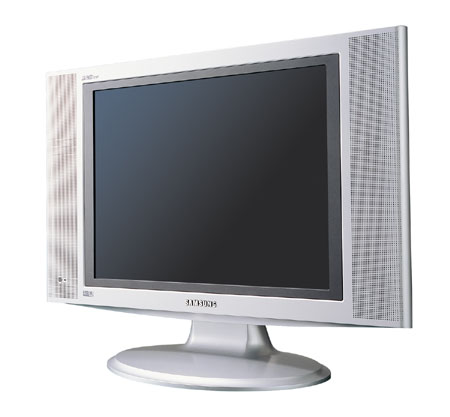 Cartoons
http://www.hulu.com/watch/31845/the-simpsons-no-more-cartoons
http://video.google.com/videosearch?hl=en&rlz=1T4ADBR_enUS271US289&q=roadrunner+and+coyote&oe=UTF-8&um=1&ie=UTF-8&sa=N&tab=wv&oi=property_suggestions&resnum=0&ct=property-revision&cd=1#hl=en&emb=0&q=violent%20bugs%20bunny&start=0
http://www.dailymotion.com/video/x154zw_1941woody-woodpecker-pantry-panic_fun
Bell Work
Growing up, what was your favorite t.v. show?  Why was it your favorite t.v. show?
Did you ever watch violent cartoons as a child? Examples?
What affect does television have on our behavior?
Objectives
Describe how humans learn via observation.
Learning from Television
Close your eyes.  Picture a news anchor in your mind.
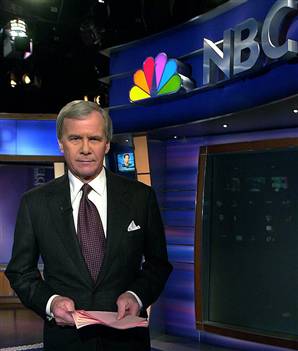 Learning from Television
Does t.v. make us racist?
Look at pie graph on p. 188
Albert Bandura
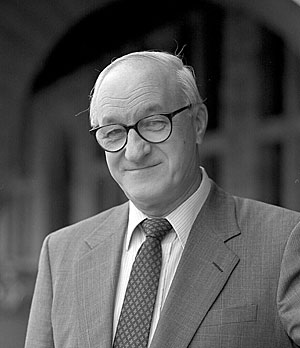 Albert Bandura
Children observed an adult hitting an inflated “Bobo Doll.”
Children observed a non-aggressive adult.
Children placed in a setting with no adult.
Result?
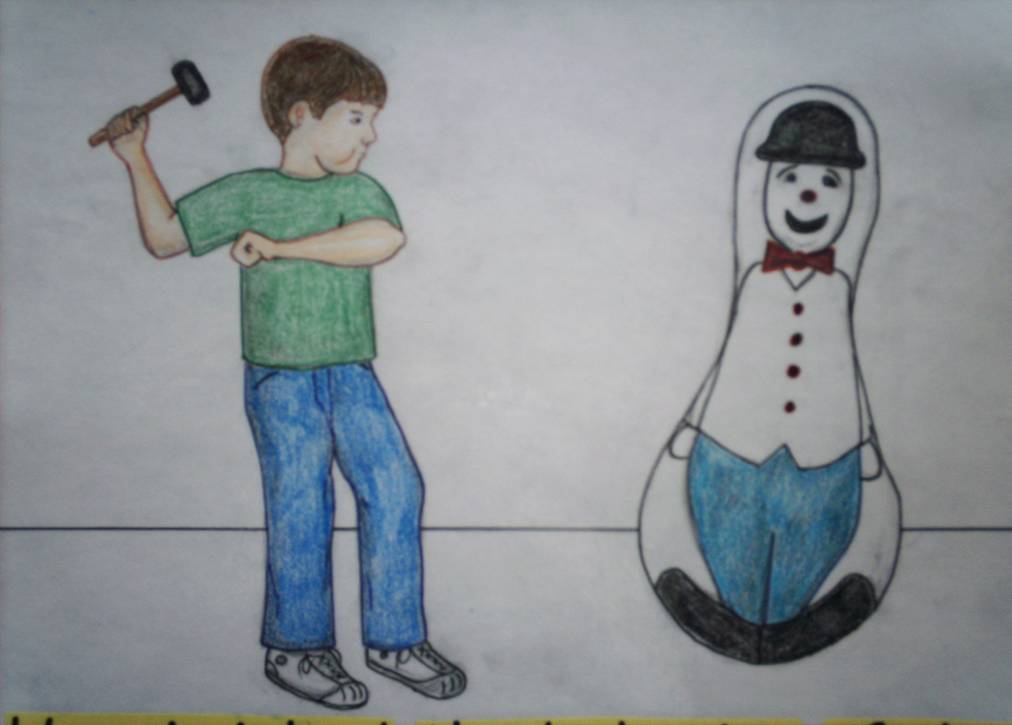 More Experiments
Children were exposed to . . . 
An aggressive model in a live situation
A filmed version of the same situation
A cartoon version placed in fantasyland
Which setting cause more aggressive behavior?
Other Sources of Violence?
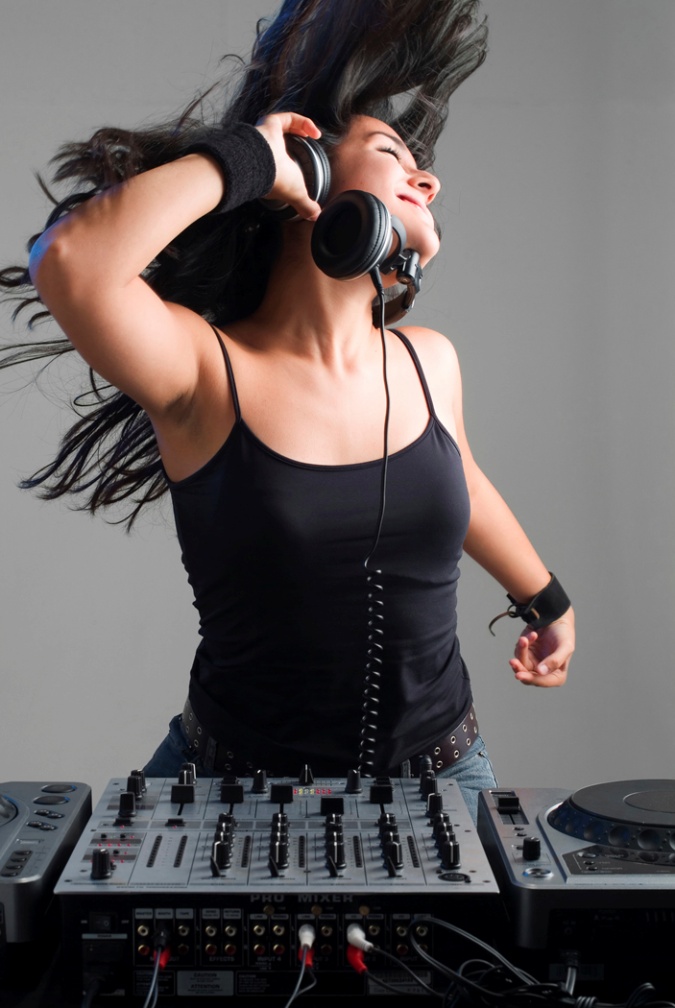 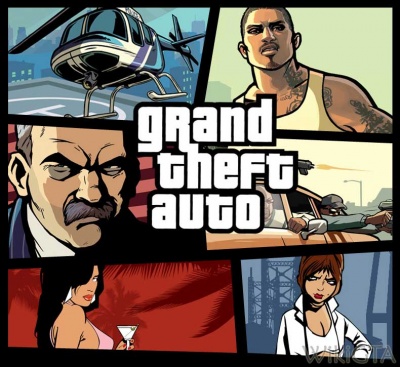 Other Sources?
Music Videos
Advertisements
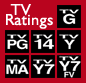 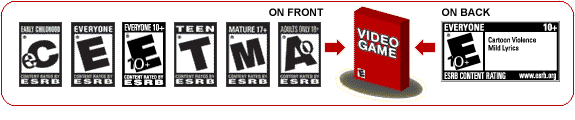 Other Questions
What if a televised scene of violence is followed by consequences?
How does this affect us on into adulthood?
Any Positives?
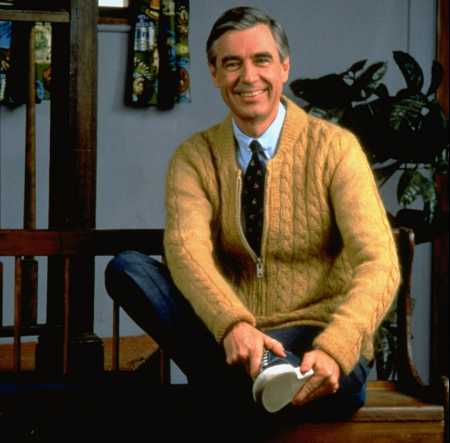 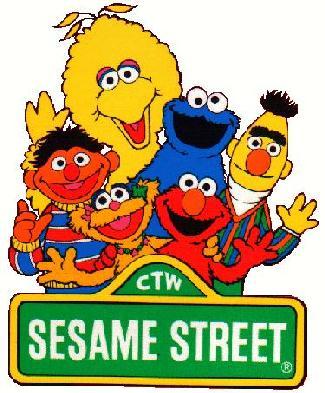